DSP First, 2/e
Lecture 16a
FIR Filter Design via
  Windowing
License Info for DSPFirst Slides
This work released under a Creative Commons License with the following terms:
Attribution
The licensor permits others to copy, distribute, display, and perform the work. In return, licensees must give the original authors credit. 
Non-Commercial
The licensor permits others to copy, distribute, display, and perform the work. In return, licensees may not use the work for commercial purposes—unless they get the licensor's permission.
Share Alike
The licensor permits others to distribute derivative works only under a license identical to the one that governs the licensor's work.
Full Text of the License
This (hidden) page should be kept with the presentation
Aug 2016
© 2003-2016, JH McClellan & RW Schafer
2
READING ASSIGNMENTS
This Lecture:
Chapter 7, Sects 7-3 and 7-4
Aug 2016
© 2003-2016, JH McClellan & RW Schafer
3
Lecture Objectives
Approximate ideal filters

Introduce the concept of windowing

Truncate ideal h[n] with a window

Filter specs: ripples & band edges
Aug 2016
© 2003-2016, JH McClellan & RW Schafer
4
Windows
Finite-Length signal (L) with positive values
Extractor
Truncator
Aug 2016
© 2003-2016, JH McClellan & RW Schafer
5
Window Truncates Ideal h[n]
sinc is inverse DTFT of ideal LPF


Truncate: Multiply sinc by a window
Finite h[n] has length (L) = window length
No easy DTFT.  Use zero-padded DFT to get DTFT samples
Aug 2016
© 2003-2016, JH McClellan & RW Schafer
6
Window Filter Design
Plot of Length-21 Hamming window
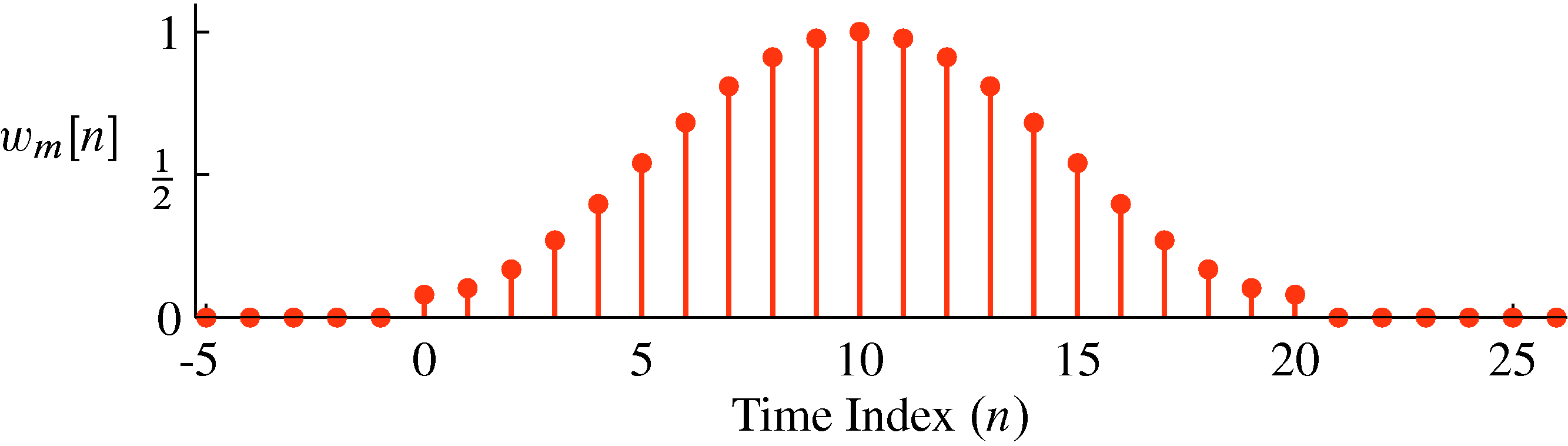 Aug 2016
© 2003-2016, JH McClellan & RW Schafer
7
Demo of filterdesign GUI
Show filter designs in the following order:
Set fs=2, and cutoff freq = 0.4
Rectangular Window: M=20, M=40, M=200
Show Slide to define passband & stopband
Show Slide with Template for Filter Design Specs

Hamming Window: M=20, M=40
Need to reset cutoff when Window Type is changed.
Hamming Window for L=40 in dB (click Magnitude)
Hamming Window for L=40, zoom in on passband
Hamming Window: M=200
Same for von Hann?
Aug 2016
© 2003-2016, JH McClellan & RW Schafer
8
Filter Design GUI
Cutoff Frequency w.r.t. Sampling Rate
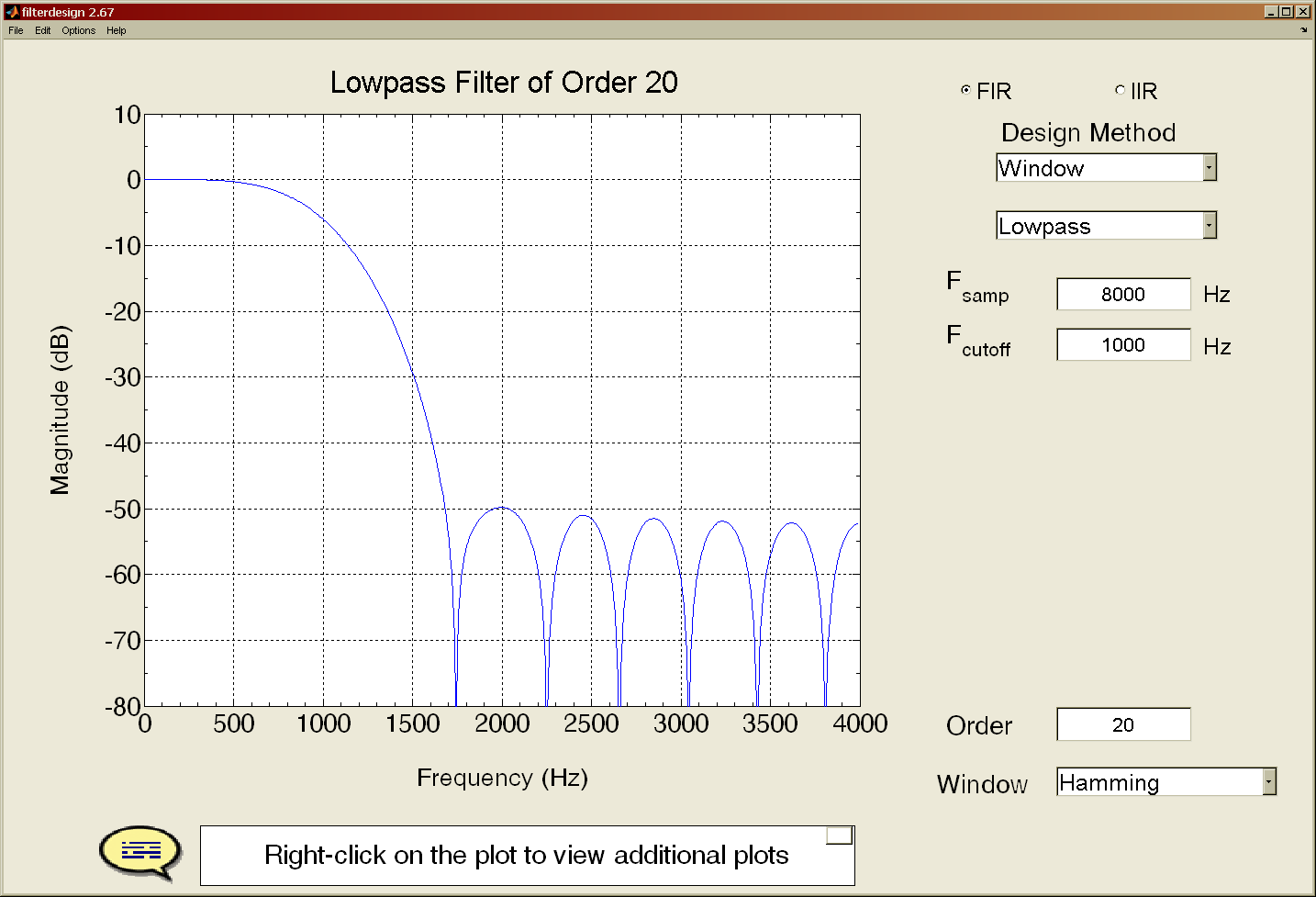 Aug 2016
© 2003-2016, JH McClellan & RW Schafer
9
Filter Design via Rectangular Windowing (L=21)
Rectangular Window, L=21 (order M=20)
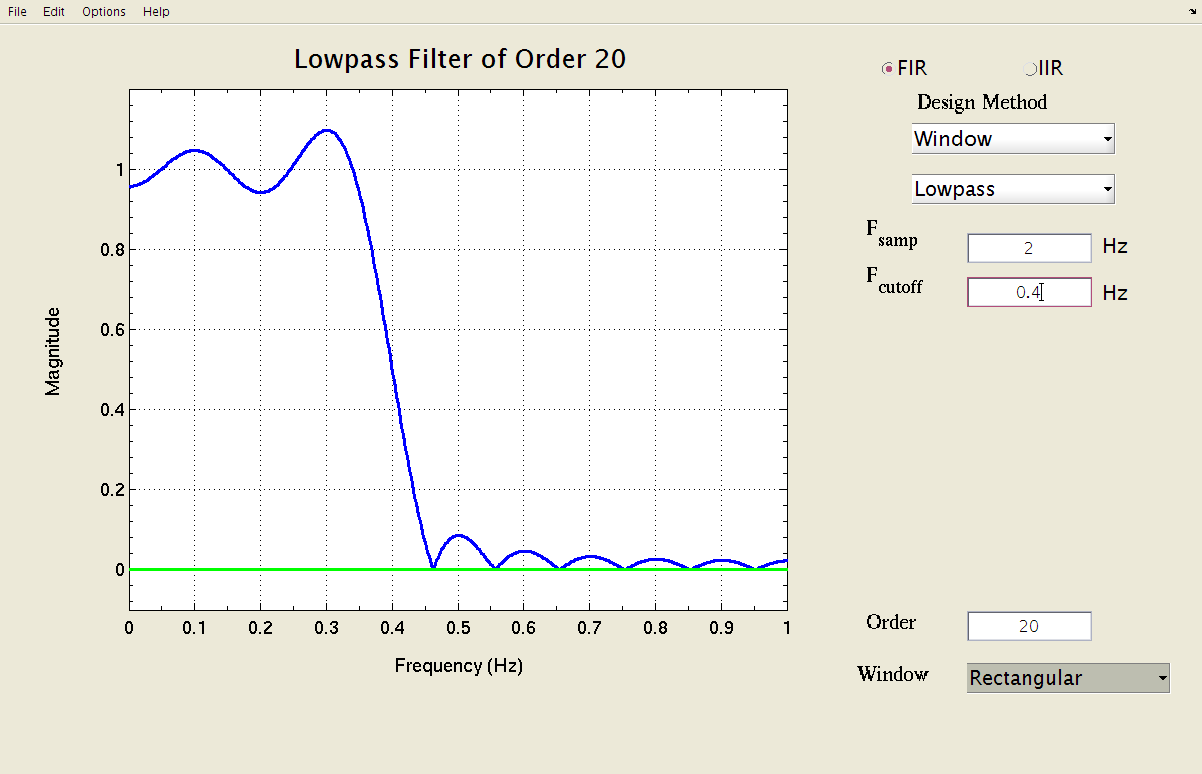 Aug 2016
© 2003-2016, JH McClellan & RW Schafer
10
Filter Design via Rectangular Windowing  (L=41)
Rectangular Window, L=41 (order M=40)
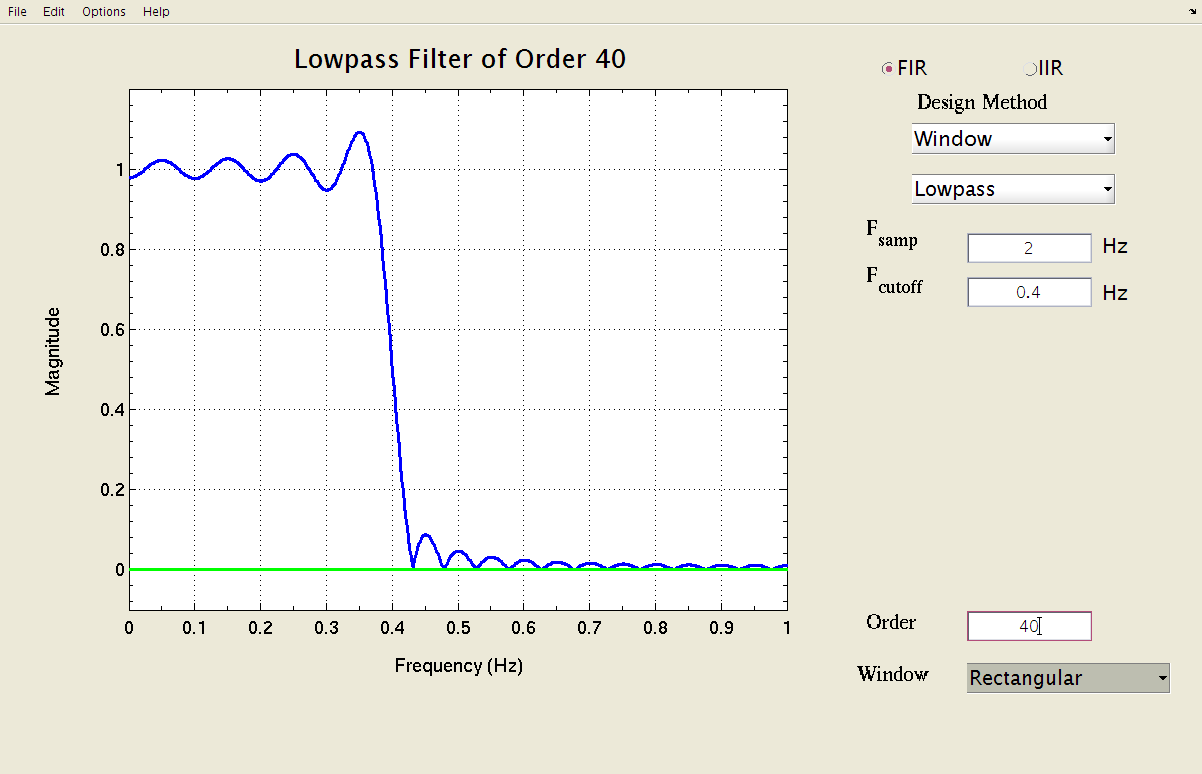 Aug 2016
© 2003-2016, JH McClellan & RW Schafer
11
Filter Design via Rectangular Windowing (L=201)
Rectangular Window, L=201 (order M=200)
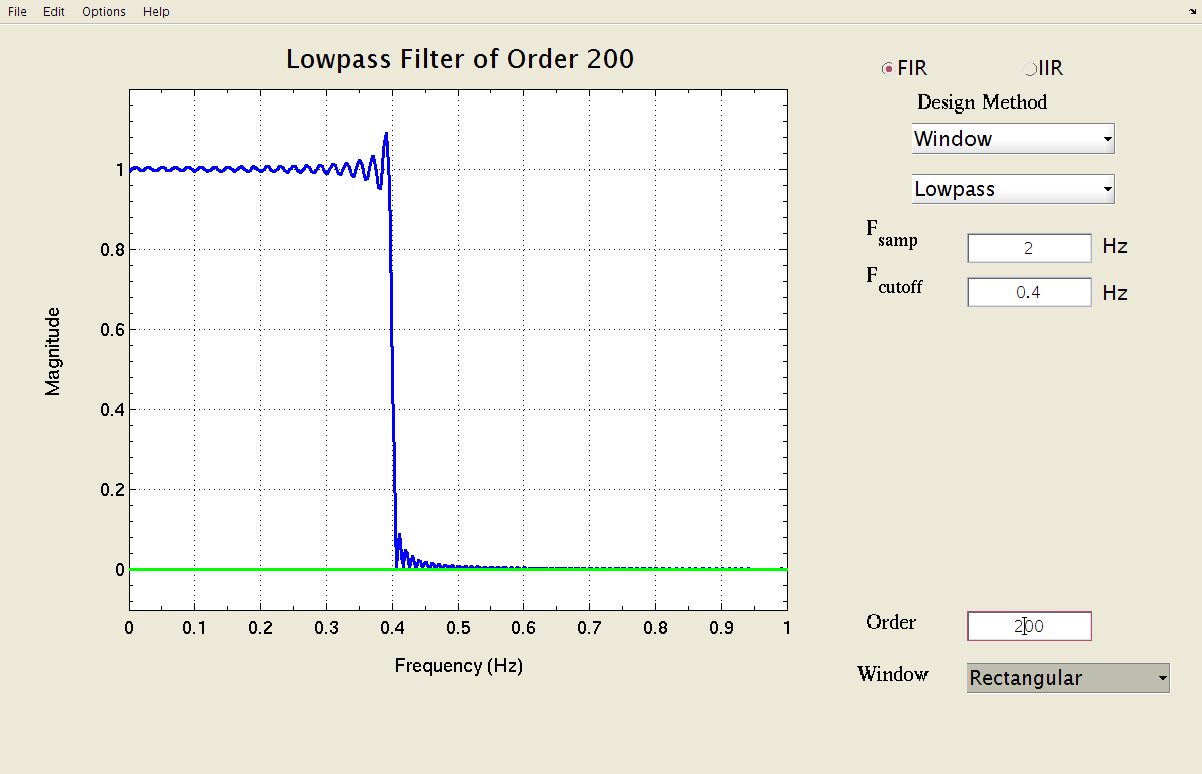 Aug 2016
© 2003-2016, JH McClellan & RW Schafer
12
Filter Design: Define Passband & Stopband
Rectangular Window, L=41 (order M=40)
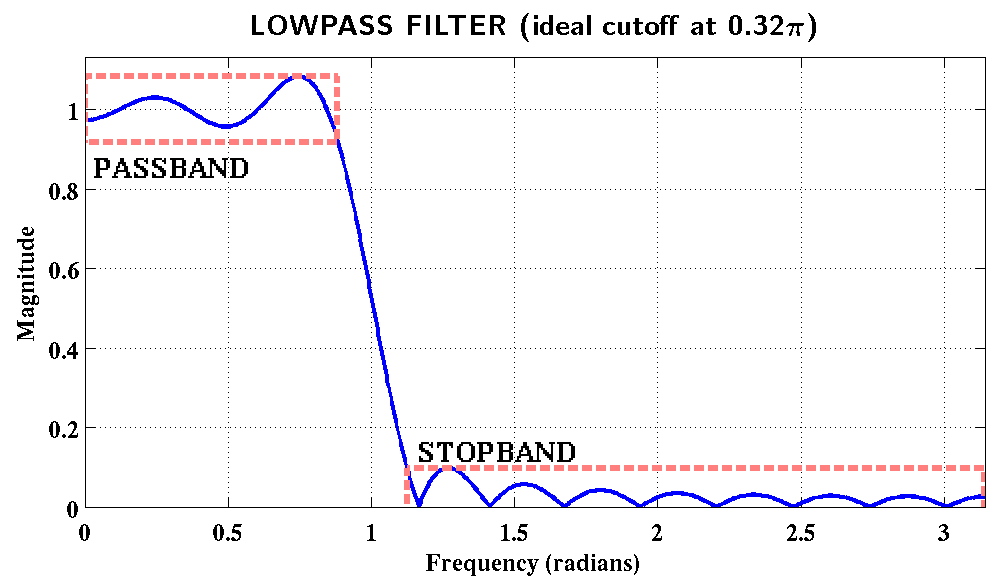 Aug 2016
© 2003-2016, JH McClellan & RW Schafer
13
Ripples, Band edges, & Transition Width
Passband Ripple is one plus or minus
Stopband Ripple is less than
Band edges are
Transition Width is
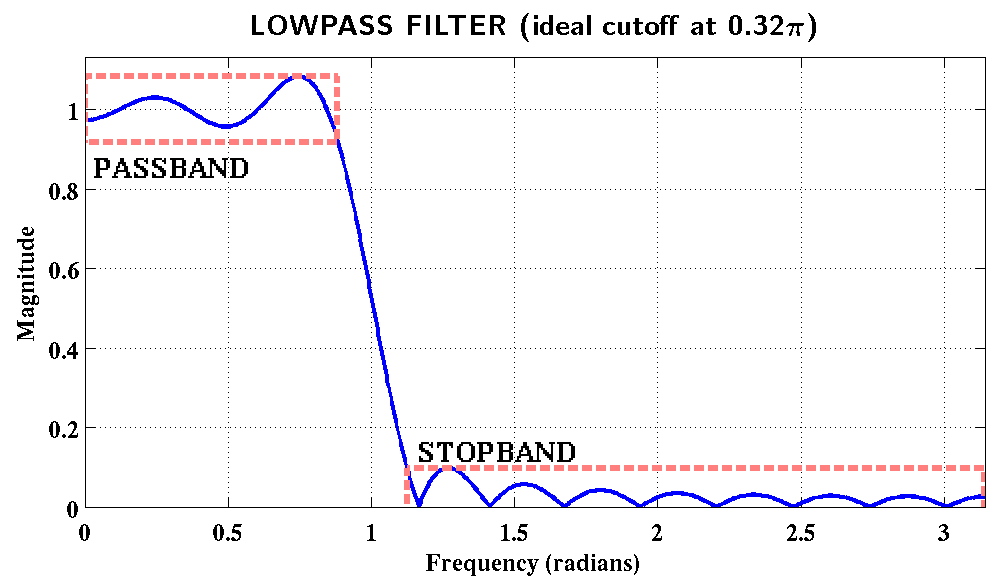 Can’t have it all:
small transition width, small ripples, and
lowest possible order (M)
Aug 2016
© 2003-2016, JH McClellan & RW Schafer
14
Filter Design: Tolerance Template
Want the actual response inside the template
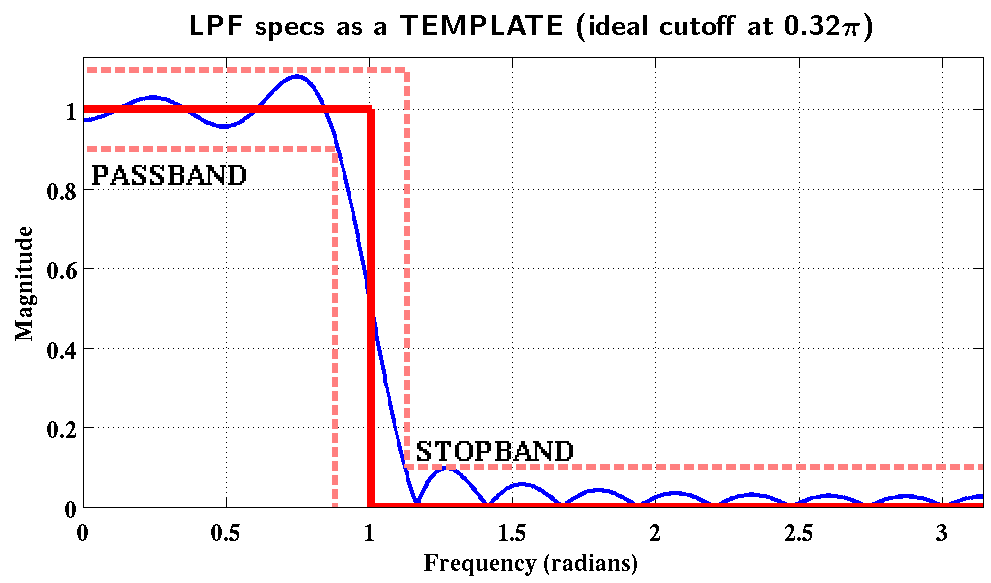 Aug 2016
© 2003-2016, JH McClellan & RW Schafer
15
Hamming Window applied to ideal LPF impulse response
Hamming Window, L=41 (order M=40)
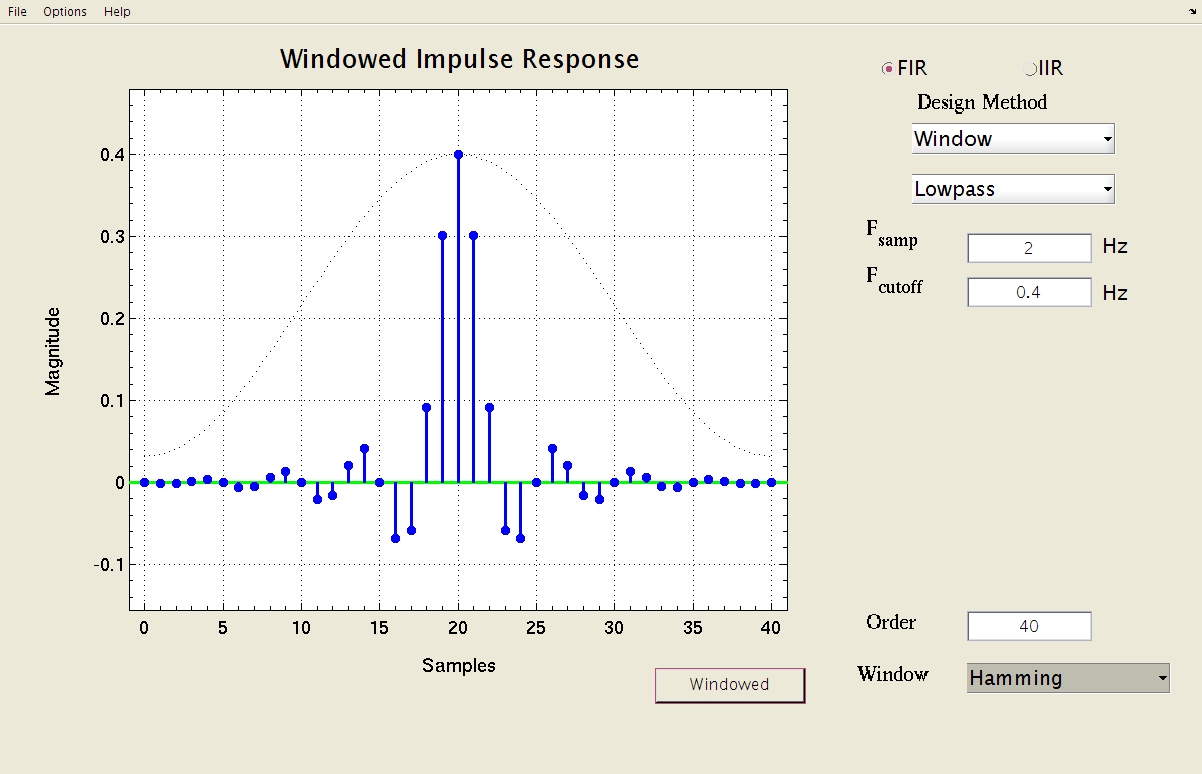 Aug 2016
© 2003-2016, JH McClellan & RW Schafer
16
Filter Design with Hamming Window (L=21)
Hamming Window, L=21 (order M=20)
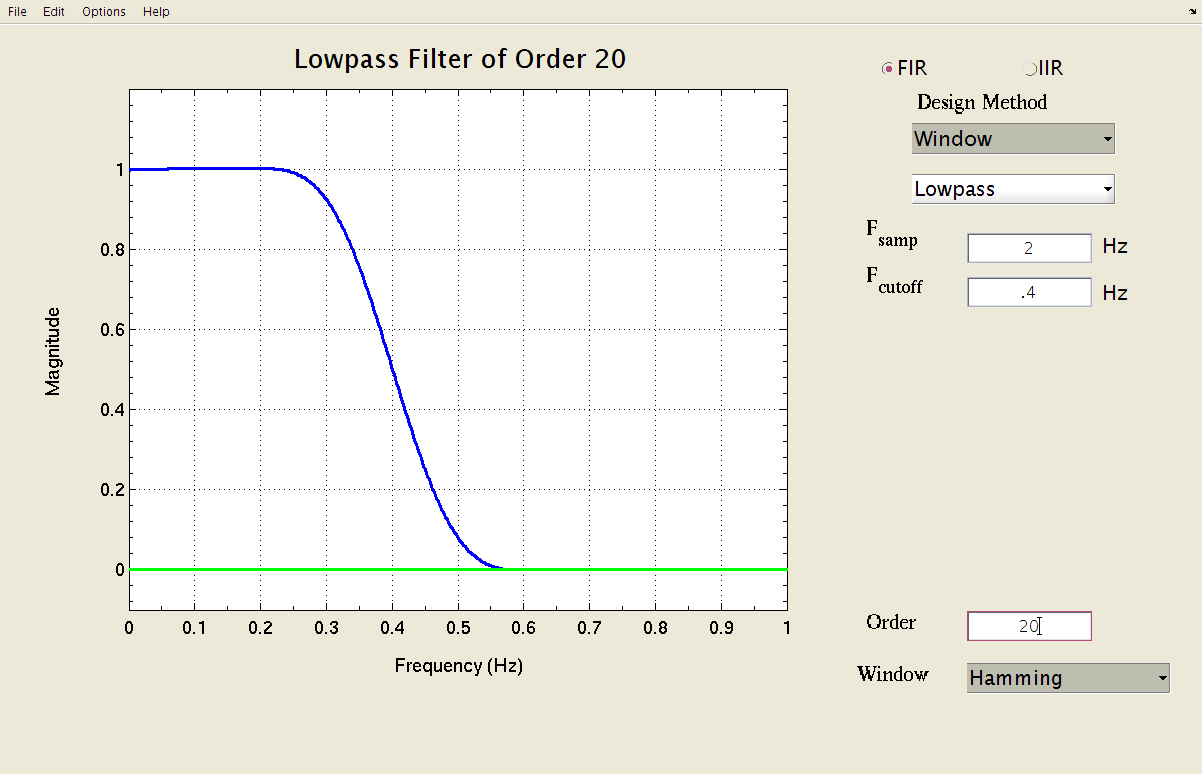 Has ripples, but they are too small to be seen on a linear scale
Aug 2016
© 2003-2016, JH McClellan & RW Schafer
17
Filter Design with Hamming Window (L=41)
Hamming Window, L=41 (order M=40)
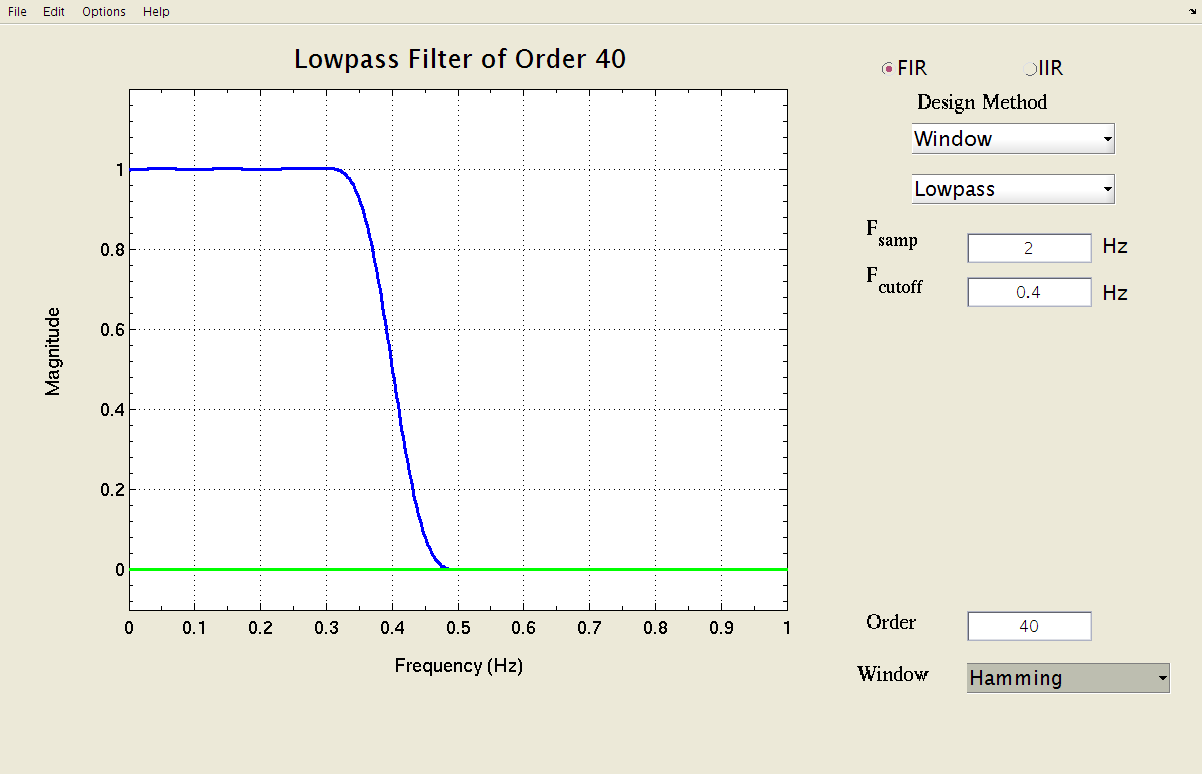 Has ripples, but they are too small to be seen on a linear scale
Aug 2016
© 2003-2016, JH McClellan & RW Schafer
18
Hamming Window LPF (L=41)  Log Magnitude
Hamming Window, L=41 (order M=40)
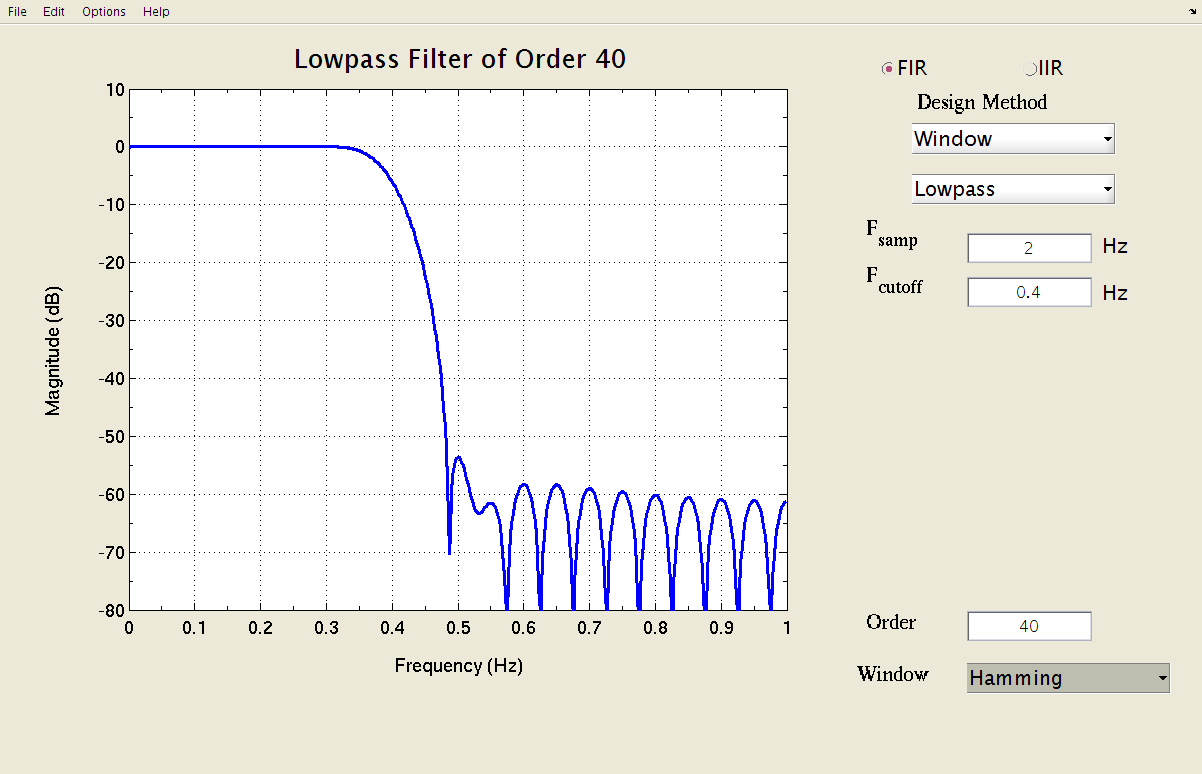 Now the ripples are visible at -50 to -60 dB
Aug 2016
© 2003-2016, JH McClellan & RW Schafer
19
Filter Design: zoom on passband ripples
Hamming Window, L=41 (order M=40)
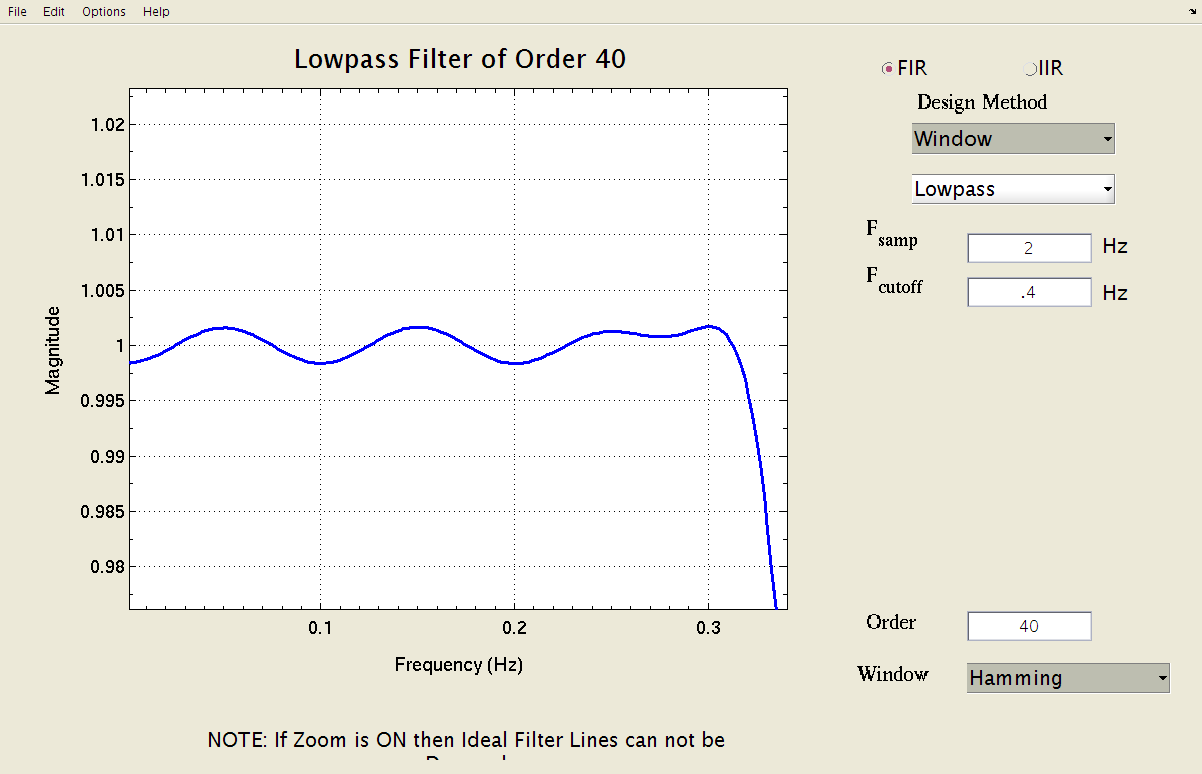 Passband ripples are less than 0.002
Aug 2016
© 2003-2016, JH McClellan & RW Schafer
20
High Order FIR Filter Design with Hamming Window
Hamming Window, L=201 (order M=200)
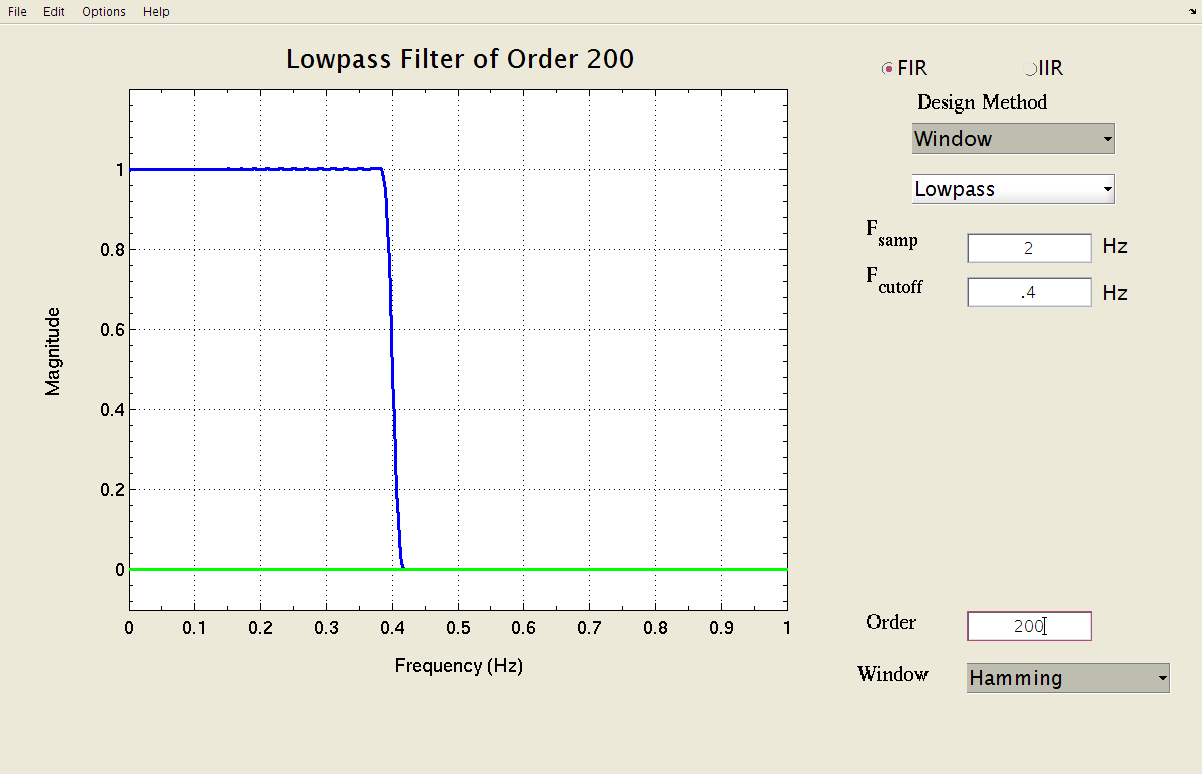 Aug 2016
© 2003-2016, JH McClellan & RW Schafer
21
Hamming FIR Filter Design Ripples and Band Edges
Transition width is inversely proportional to L

Ripples do not change with L

Another window called the Kaiser window can control the ripple height
But passband ripple = stopband ripple

Optimization methods such as PMFIR can control both ripples and the transition width
Aug 2016
© 2003-2016, JH McClellan & RW Schafer
22
Aug 2016
© 2003-2016, JH McClellan & RW Schafer
23
Hamming Window   (Time Domain)
Plot of Length-21 Hamming window
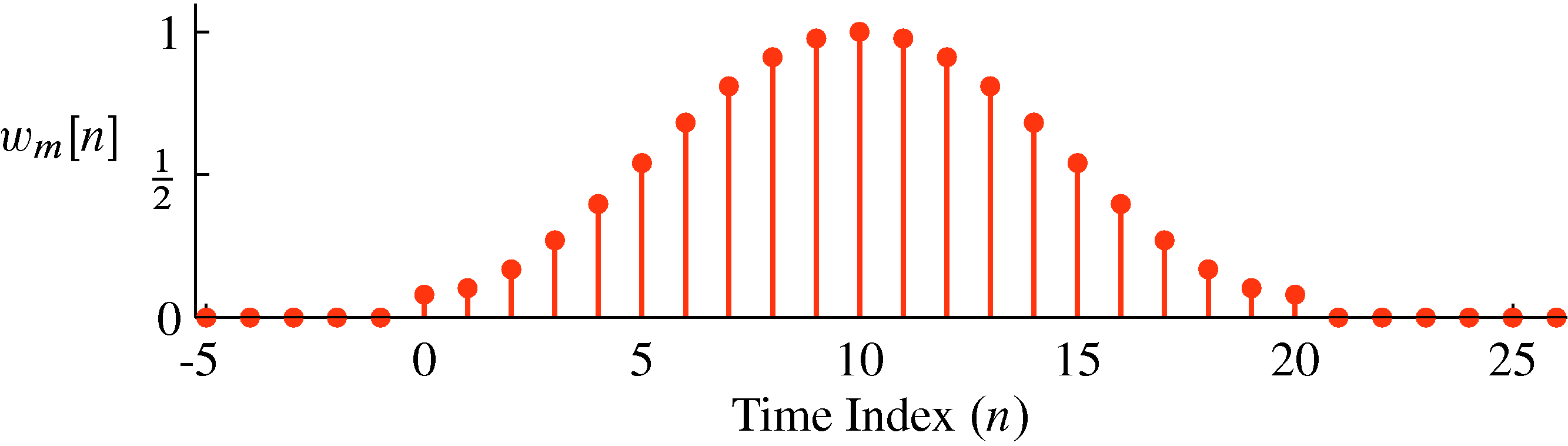 Aug 2016
© 2003-2016, JH McClellan & RW Schafer
24
Filter Design via Hann Windowing
Hann Window, L=21 (order M=20)
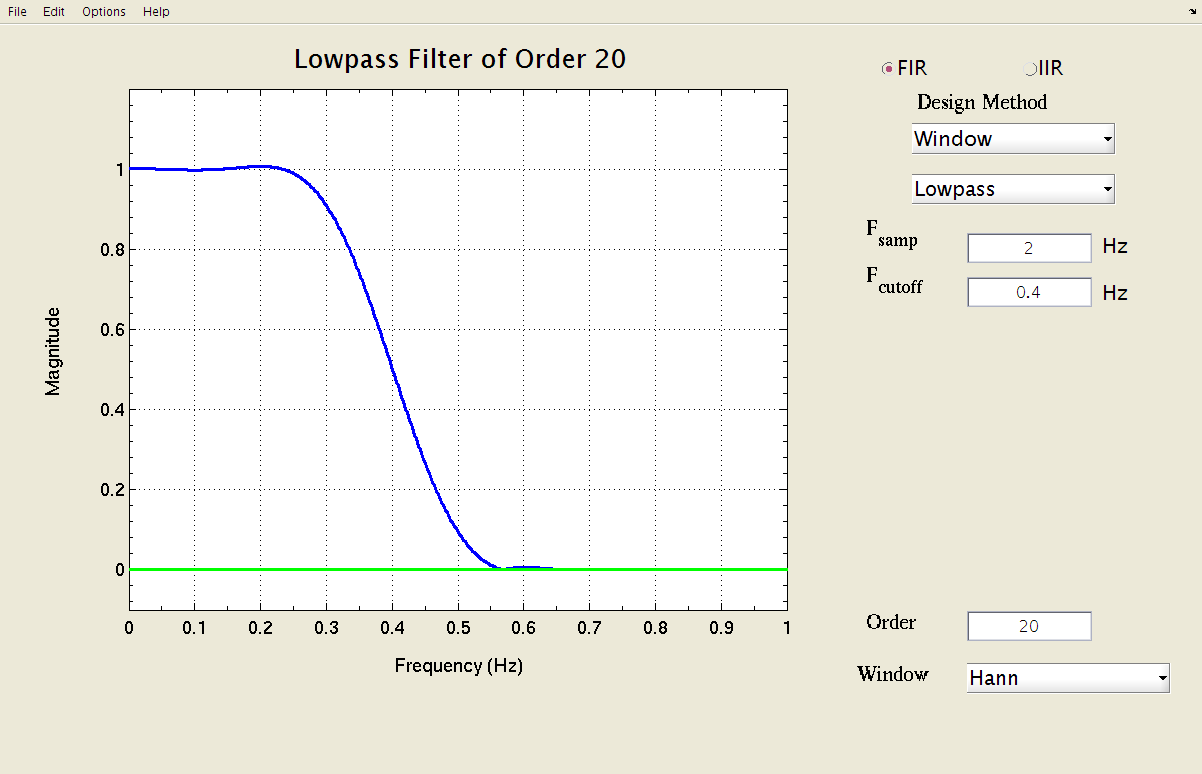 Aug 2016
© 2003-2016, JH McClellan & RW Schafer
25
Filter Design via Hann Windowing
Hann Window, L=41 (order M=40)
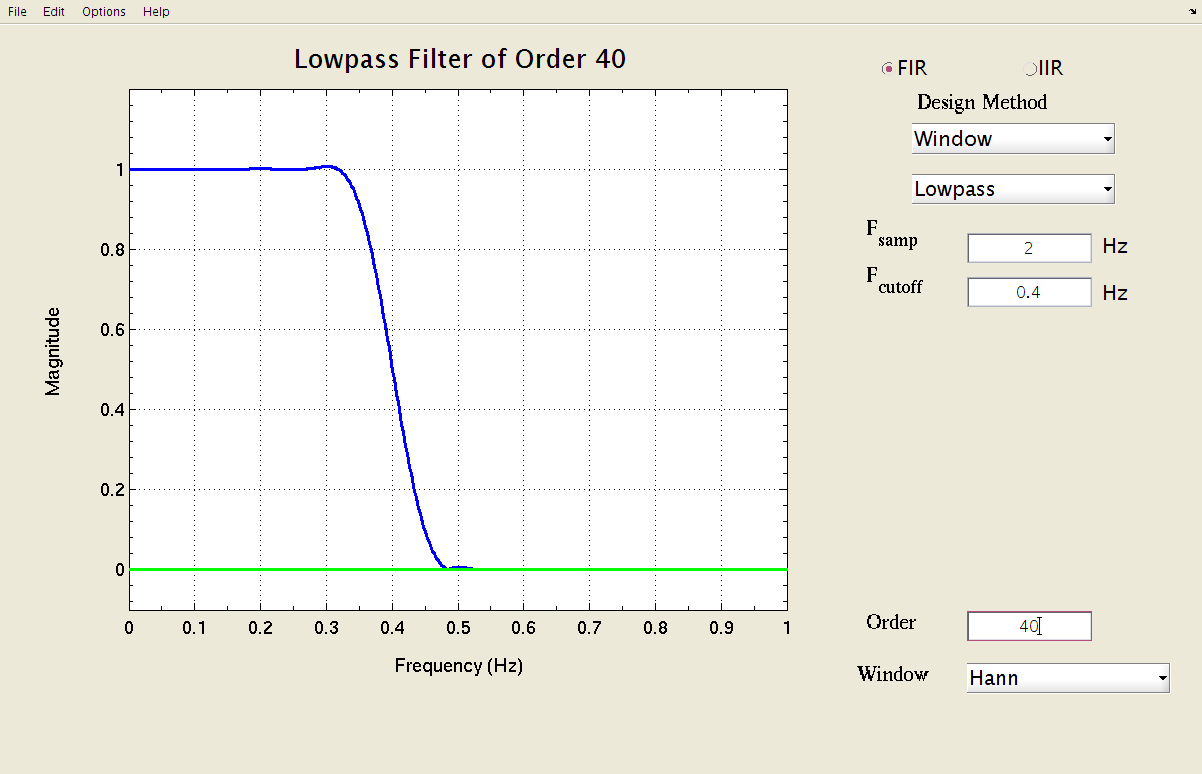 Aug 2016
© 2003-2016, JH McClellan & RW Schafer
26
Filter Design via Hann Windowing
Hann Window, L=41 (order M=40)
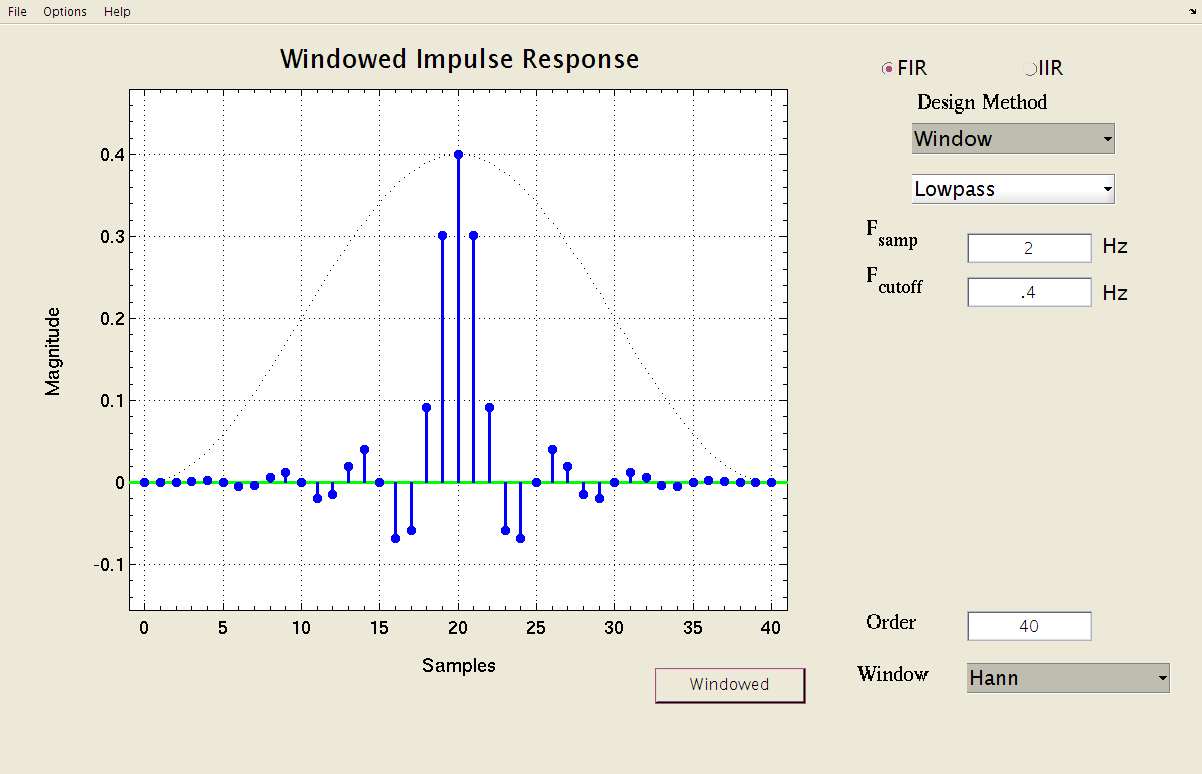 Aug 2016
© 2003-2016, JH McClellan & RW Schafer
27
Filter Design: Magnitude in dB
Hann Window, L=41 (order M=40)
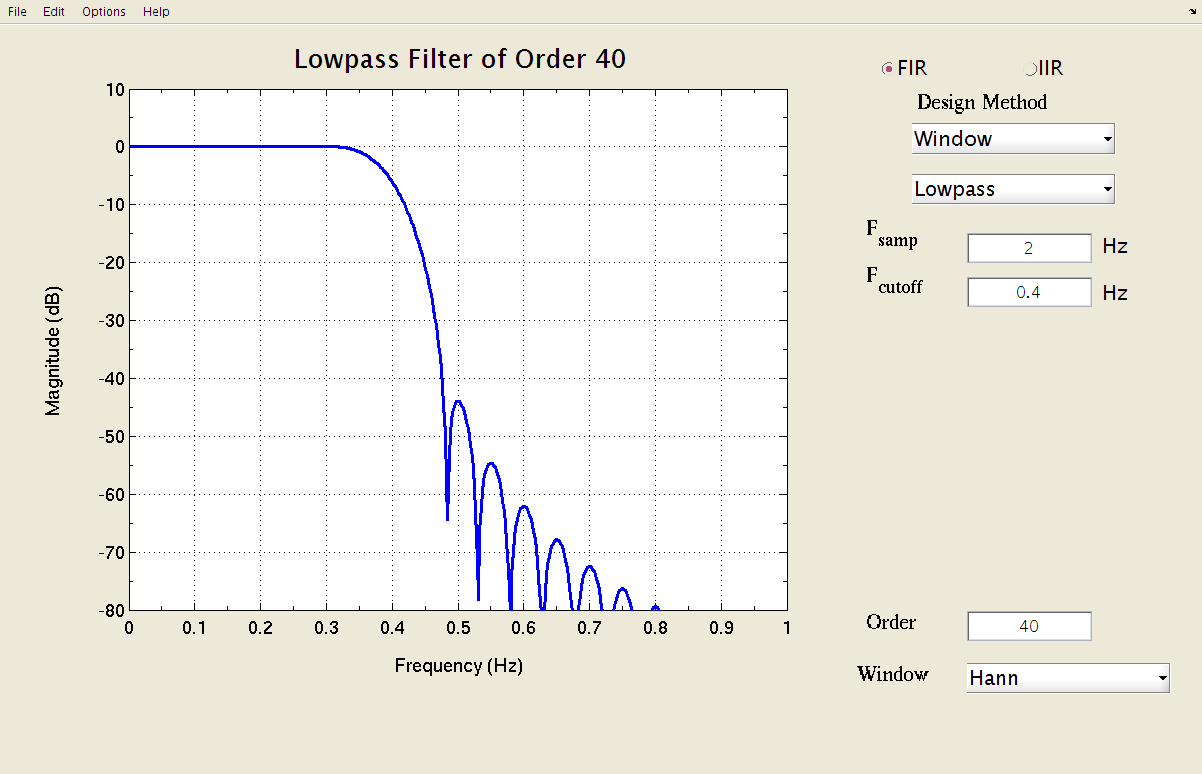 Aug 2016
© 2003-2016, JH McClellan & RW Schafer
28
Filter Design: zoom on passband
Hann Window, L=41 (order M=40)
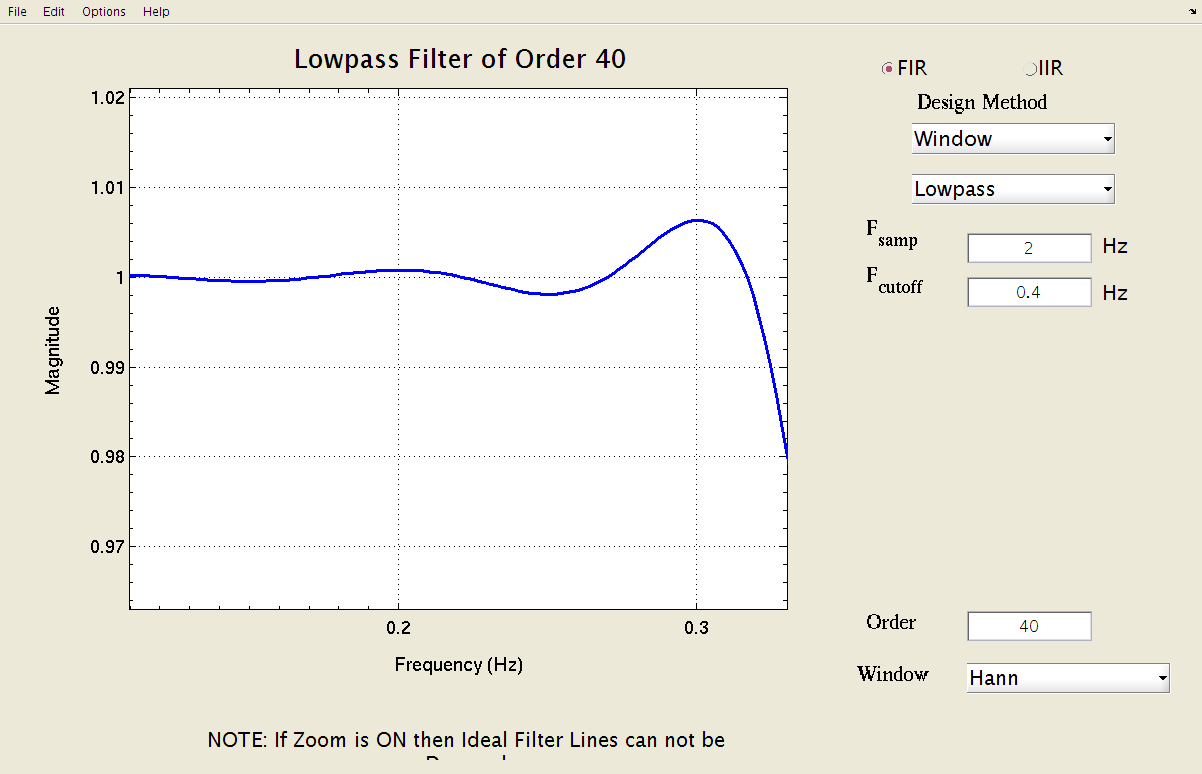 Aug 2016
© 2003-2016, JH McClellan & RW Schafer
29
Filter Design via Hann Windowing
Hann Window, L=201 (order M=200)
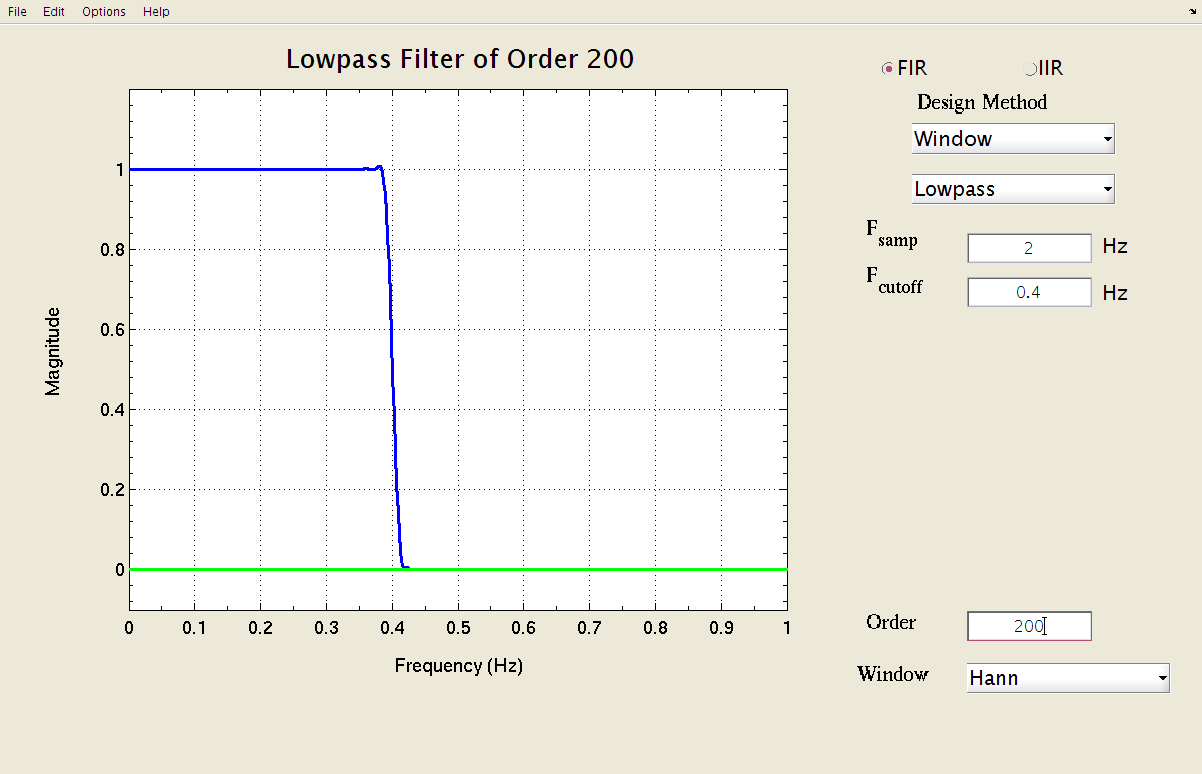 Aug 2016
© 2003-2016, JH McClellan & RW Schafer
30
Aug 2016
© 2003-2016, JH McClellan & RW Schafer
31